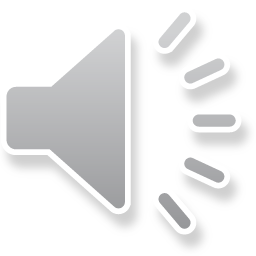 这里可以输入公司/团队名称
绿色工作计划PPT模板
工作计划 | 指标汇报 | 总结汇报 | 年度总结
Your content to play here, or through your copy, paste in this box, and select only the text. Your content to play here, or through your copy, paste in 
this box, and select only the text.
年度工作概述
01
工作完成情况
02
目 录
CONTENTE
成功项目展示
03
工作存在不足
04
明年工作计划
05
PART 01
年度工作概述
Your content to play here, or through your copy, paste in this box, and select only the text. Your content to play here, or through your copy, paste in this box, and select only the text.
单击此处添加标题
计划周密合理
单击此处添加段落文本
单击此处添加段落文本
单击此处添加段落文本
单击此处添加段落文本
单击此处添加段落文本
单击此处添加段落文本
单击此处添加段落文本
单击此处添加段落文本
单击此处添加段落文本
单击此处添加段落文本
单击此处添加段落文本
单击此处添加段落文本
思想步调一致
行动快捷有效
添加标题
单击此处添加标题
您的内容打在这里，或通过复制您的文本后在此框中选择粘贴并选择只保留文字 . 您的内容打在这里，或复制文本在此框中粘贴.
您的内容打在这里，或通过复制您的文本后在此框中选择粘贴并选择只保留文字
添加标题
添加标题
单击此处添加标题
点击添加标题
点击添加标题
在此录入上述图表的描述说明，在此录入上述图表的描述说明，在此录入上述图表的描述说明。
在此录入上述图表的描述说明，在此录入上述图表的描述说明，在此录入上述图表的描述说明。
添加
关键词
点击添加标题
点击添加标题
在此录入上述图表的描述说明，在此录入上述图表的描述说明，在此录入上述图表的描述说明。
在此录入上述图表的描述说明，在此录入上述图表的描述说明，在此录入上述图表的描述说明。
点击添加标题
在此录入上述图表的描述说明，在此录入上述图表的描述说明，在此录入上述图表的描述说明。
单击此处添加标题
单击此处添加段落文本单击此处添加段落文本单击此处添加段落文本单击此处添加段落文本单击此处添加段落文本
正面优势
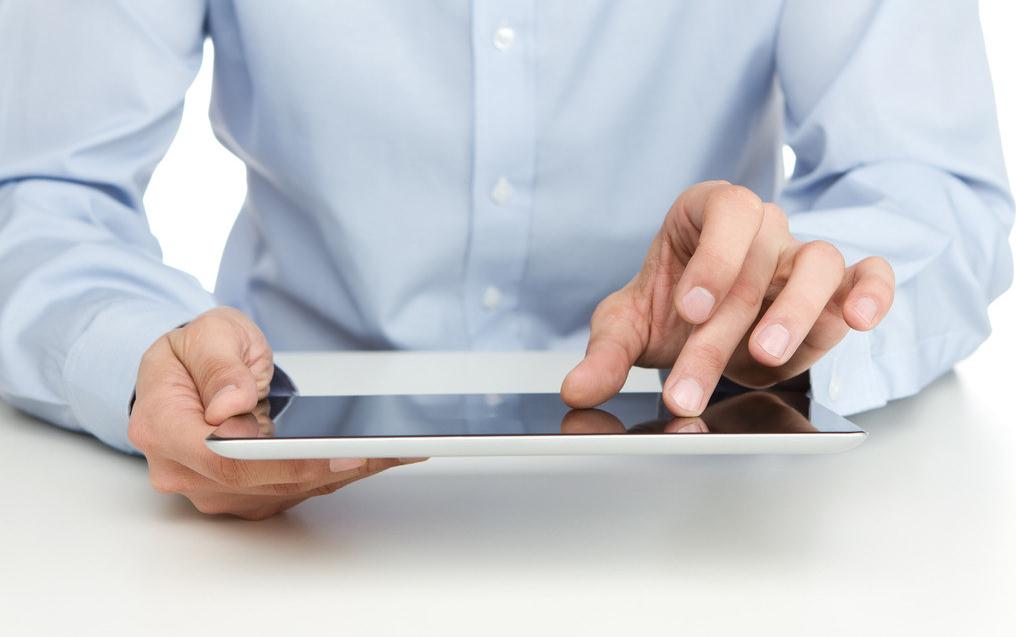 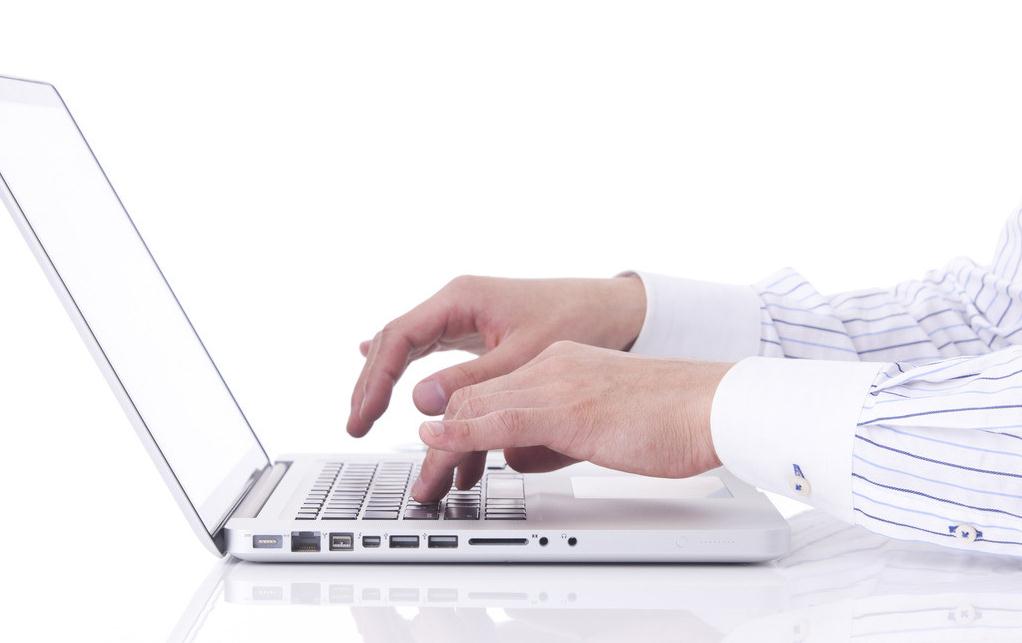 负面优势
单击此处添加段落文本单击此处添加段落文本单击此处添加段落文本单击此处添加段落文本单击此处添加段落文本
您的内容打在这里，或通过复制您的文本后在此框中选择粘贴并选择只保留文字
您的内容打在这里，或通过复制您的文本后在此框中选择粘贴并选择只保留文字
您的内容打在这里，或通过复制您的文本后在此框中选择粘贴并选择只保留文字
您的内容打在这里，或通过复制您的文本后在此框中选择粘贴并选择只保留文字
04
03
01
02
单击此处添加标题
02
添加标题
04
添加标题
01
添加标题
03
添加标题
8
PART 02
工作完成情况
Your content to play here, or through your copy, paste in this box, and select only the text. Your content to play here, or through your copy, paste in this box, and select only the text.
单击此处添加标题
单击此处添加段落文本，单击此处添加段落文本
1
2
3
4
失误一
竞争对手主要犯了四个错误，给我们留下了机会
失误二
单击此处添加段落文本，单击此处添加段落文本
失误三
单击此处添加段落文本，单击此处添加段落文本
失误四
单击此处添加段落文本，单击此处添加段落文本
单击此处添加标题
单击输入你的标题内容
“
请在此处输入您的文本，或者复制您的文本粘贴到
”
请在此处输入您的文本，或者复制您的文本粘贴到此处请在此处请在此处输入您的文本，或者复制您的文本粘贴到此处请在此处请在此处输入您的文本，或者复制您的文本粘贴到此处请在此处请在此处输入您的文本，或者复制您的文本粘贴到此处请在此处请在此处输入您的文本，或者复制您的文本粘贴到此处请在此处请在此处输入您的文本，或者复制您的文本粘贴到此处请在此处
单击此处添加标题
点击添加关键词
右键点击图片选择设置图片格式可直接替换图片。您可以点击文字框输入您的描述说明，或者通过复制粘贴。您的内容打在这里，或者通过复制您的文本后，在此框中选择粘贴，并选择只保留文字。
添加标题
添加标题
添加标题
单击此处添加标题
STEP 1
STEP 2
STEP 1
STEP 2
STEP 1
STEP 2
您的内容打在这里，或通过复制您的文本后在此框中选择粘贴并选择只保留文字
您的内容打在这里，或通过复制您的文本后在此框中选择粘贴并选择只保留文字
您的内容打在这里，或通过复制您的文本后在此框中选择粘贴并选择只保留文字
PART 03
成功项目展示
Your content to play here, or through your copy, paste in this box, and select only the text. Your content to play here, or through your copy, paste in this box, and select only the text.
单击此处添加标题
在此录入上述图表的综合描述说明，在此录入上述图表的综合描述说明，在此录入上述图表的综合描述说明，在此录入上述图表的综合描述说明。在此录入上述图表的综合描述说明，在此录入上述图表的描述说明，在此录入上述图表的综合描述说明，在此录入上述图表的综合描述说明。
季度一
季度二
季度三
季度四
在此录入上述图表的综合描述说明，在此录入上述图表的综合描述说明。
在此录入上述图表的综合描述说明，在此录入上述图表的综合描述说明。
在此录入上述图表的综合描述说明，在此录入上述图表的综合描述说明。
在此录入上述图表的综合描述说明，在此录入上述图表的综合描述说明。
02
01
添加标题文字
添加标题文字
03
单击此处添加标题
添加标题文字
您的内容打在这里，或通过复制您的文本后在此框中选择粘贴并选择只保留文字
您的内容打在这里，或通过复制您的文本后在此框中选择粘贴并选择只保留文字
您的内容打在这里，或通过复制您的文本后在此框中选择粘贴并选择只保留文字
16
单击此处添加标题
标题
标题
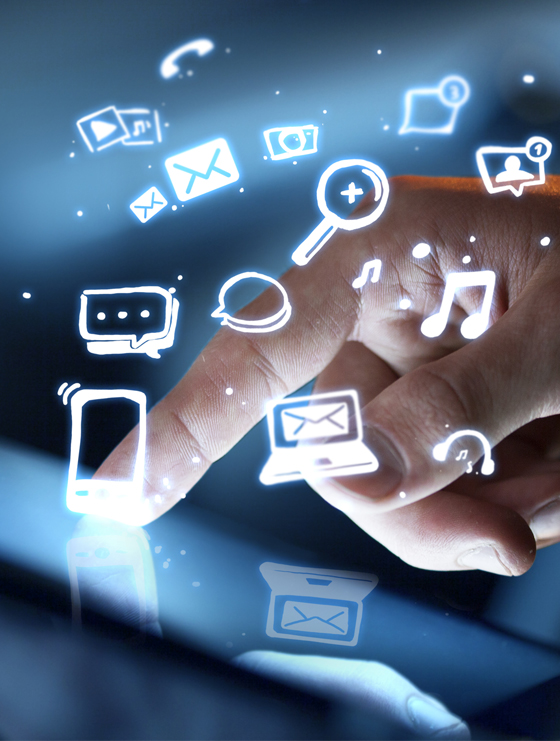 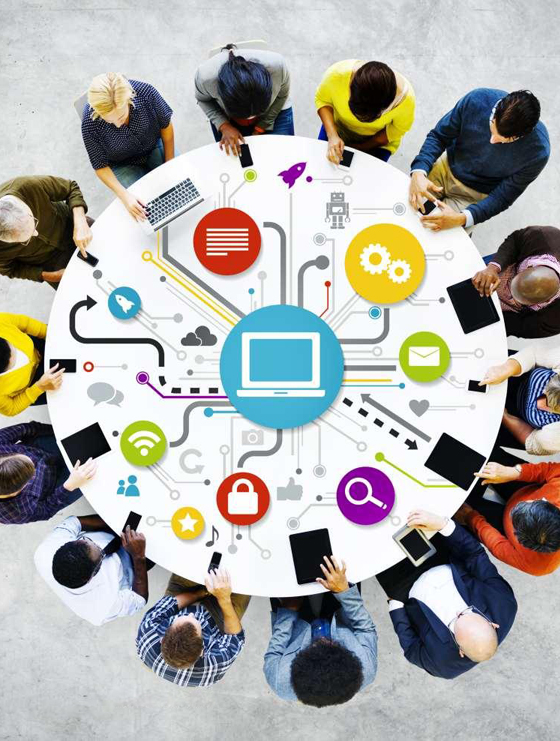 您的内容打在这里，或者通过复制您的文本后，在此框中选择粘贴，并选择只保留文字。您的内容打在这里，或者通过通过复制您的文本。
您的内容打在这里，或者通过复制您的文本后，在此框中选择粘贴，并选择只保留文字。您的内容打在这里，或者通过通过复制您的文本。
NET
life
单击此处添加标题
点击添加标题
您的内容打在这里，或者通过复制您的文本后，在此框中选择粘贴，并选择只保留文字。您的内容打在这里，或者通过通过复制您的文本。
点击添加标题
您的内容打在这里，或者通过复制您的文本后，在此框中选择粘贴，并选择只保留文字。您的内容打在这里。
点击添加标题
您的内容打在这里，或者通过复制您的文本后，在此框中选择粘贴，并选择只保留文字。
点击添加标题
您的内容打在这里，或者通过复制您的文本后，在此框中选择粘贴，并选择只保留文字。通过通过复制您的文本。
单击此处添加标题
S
W
优势
劣势
单击此处添加段落文本
单击此处添加段落文本
单击此处添加段落文本
单击此处添加段落文本
单击此处添加段落文本
单击此处添加段落文本
O
T
机会
威胁
单击此处添加段落文本
单击此处添加段落文本
单击此处添加段落文本
单击此处添加段落文本
单击此处添加段落文本
单击此处添加段落文本
PART 04
工作存在不足
Your content to play here, or through your copy, paste in this box, and select only the text. Your content to play here, or through your copy, paste in this box, and select only the text.
65%
91%
54%
48%
1
2
3
4
单击此处添加标题
在此录入上述图表的综合分析说明，在此录入上述图表的综合分析说明。
在此录入上述图表的综合分析说明，在此录入上述图表的综合分析说明。
在此录入上述图表的综合分析说明，在此录入上述图表的综合分析说明。
在此录入上述图表的综合分析说明，在此录入上述图表的综合分析说明。
单击此处添加标题
92
79
68
64
60
61
50
42
40
31
标题
标题
标题
标题
标题
标题
标题
标题
标题
标题
点击添加标题
您的内容打在这里，或者通过复制您的文本后，在此框中选择粘贴，并选择只保留文字。您的内容打在这里，或者通过通过复制您的文本。您的内容打在这里，或者通过通过复制您的文本。
单击此处添加标题
03
01
您的内容打在这里或者通过复制您的文本后选择只保留文字。
您的内容打在这里或者通过复制您的文本后选择只保留文字。
04
02
您的内容打在这里或者通过复制您的文本后选择只保留文字。
您的内容打在这里或者通过复制您的文本后选择只保留文字。
单击此处添加标题
86%
4项
500万
3件
单击此处添加段落文本
单击此处添加段落文本
单击此处添加段落文本
单击此处添加段落文本
单击此处添加段落文本
单击此处添加段落文本
单击此处添加段落文本
单击此处添加段落文本
单击此处添加段落文本
单击此处添加段落文本
单击此处添加段落文本
单击此处添加段落文本
单击此处添加段落文本
单击此处添加段落文本
单击此处添加段落文本
单击此处添加段落文本
计划完成情况
大事件
获奖
销售额
单击此处添加标题
98
35
01
02
03
04
05
06
07
08
09
10
11
12
点击添加图表主题
在此录入上述图表的综合分析说明，在此录入上述图表的综合分析说明，在此录入上述图表的综合分析说明，在此录入上述图表的综合分析说明，在此录入上述图表的综合分析说明。
单击此处添加标题
点击添加标题
700
您的内容打在这里，或者通过复制您的文本后，在此框中选择粘贴，并选择只保留文字。您的内容打在这里，或者通过通过复制您的文本。
600
500
400
300
200
100
0
标题
标题
标题
标题
标题
标题
标题
标题
PART 05
明年工作计划
Your content to play here, or through your copy, paste in this box, and select only the text. Your content to play here, or through your copy, paste in this box, and select only the text.
单击此处添加标题
02
这里输入简单的文字概述里输入简单文字概述输入简单的文字概述里输入输入里这里输入简单的文字概述里输入简单文字概述输入简单的文字这里输入简单的文字概述里输入简单文字概述输入简单的文字概述里输入输入里这里输入简单的文字概述里输入简单文字概述输入简单的文字
01
03
这里输入简单的文字概述里输入简单文字概述输入简单的文字概述里输入输入里这里输入简单的文字概述里输入简单文字概述输入简单的文字这里输入简单的文字概述里输入简单文字概述输入简单的文字概述里输入输入里这里输入简单的文字概述里输入简单文字概述输入简单的文字
这里输入简单的文字概述里输入简单文字概述输入简单的文字概述里输入输入里这里输入简单的文字概述里输入简单文字概述输入简单的文字这里输入简单的文字概述里输入简单文字概述输入简单的文字概述里输入输入里这里输入简单的文字概述里输入简单文字概述输入简单的文字
单击输入标题
单击输入标题
单击输入标题
单击此处添加标题
点击添加标题
在此录入上述图表的综合描述说明，在此录入上述图表的综合描述说明，在此录入上述图表的综合描述说明，在此录入上述图表的综合描述说明
点击添加标题
在此录入上述图表的描述说明，在此录入上述图表的描述说明，在此录入上述图表的综合描述说明，在此录入上述图表的描述说明
点击添加标题
点击添加标题
在此录入上述图表的综合描述说明，在此录入上述图表的综合描述说明，在此录入上述图表的综合描述说明，在此录入上述图表的综合描述说明
在此录入上述图表的综合描述说明，在此录入上述图表的综合描述说明，在此录入上述图表的综合描述说明
04
03
单击此处添加标题
OPTIONS
02
OPTIONS
01
您的内容打在这里，或通过复制您的文本后在此框中选择粘贴并选择只保留文字
您的内容打在这里，或通过复制您的文本后在此框中选择粘贴并选择只保留文字
您的内容打在这里，或复制文本在此框中粘贴.
您的内容打在这里，或复制文本在此框中粘贴.
您的内容打在这里，或通过复制您的文本后在此框中选择粘贴并选择只保留文字
您的内容打在这里，或通过复制您的文本后在此框中选择粘贴并选择只保留文字
30
单击此处添加标题
关键词说明
在此录入上述图表的综合分析说明，在此录入上述图表的综合分析说明。
关键词说明
在此录入上述图表的综合分析说明，在此录入上述图表的综合分析说明。
关键词说明
100%
在此录入上述图表的综合分析说明，在此录入上述图表的综合分析说明。
总结概括
在此录入上述图表的综合分析说明，在此录入上述图表的综合分析说明。
这里可以输入公司/团队名称
感谢您的耐心观看
工作计划 | 指标汇报 | 总结汇报 | 年度总结
Your content to play here, or through your copy, paste in this box, and select only the text. Your content to play here, or through your copy, paste in 
this box, and select only the text.